V.Номинация. Профилактика правонарушении и пожарной безопасностинаш активный тосовец базаров А.Ц. является директором МБОУ Ульзытуйская СОШ
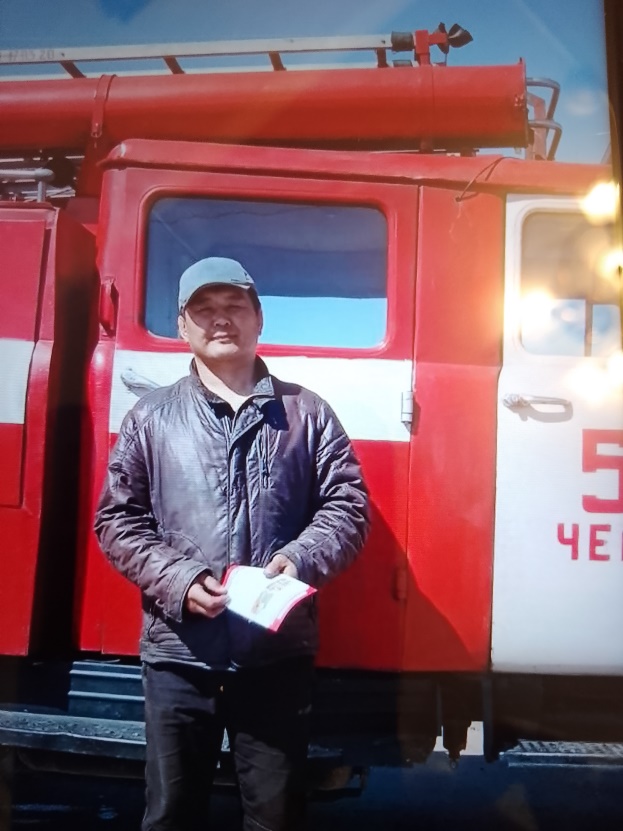 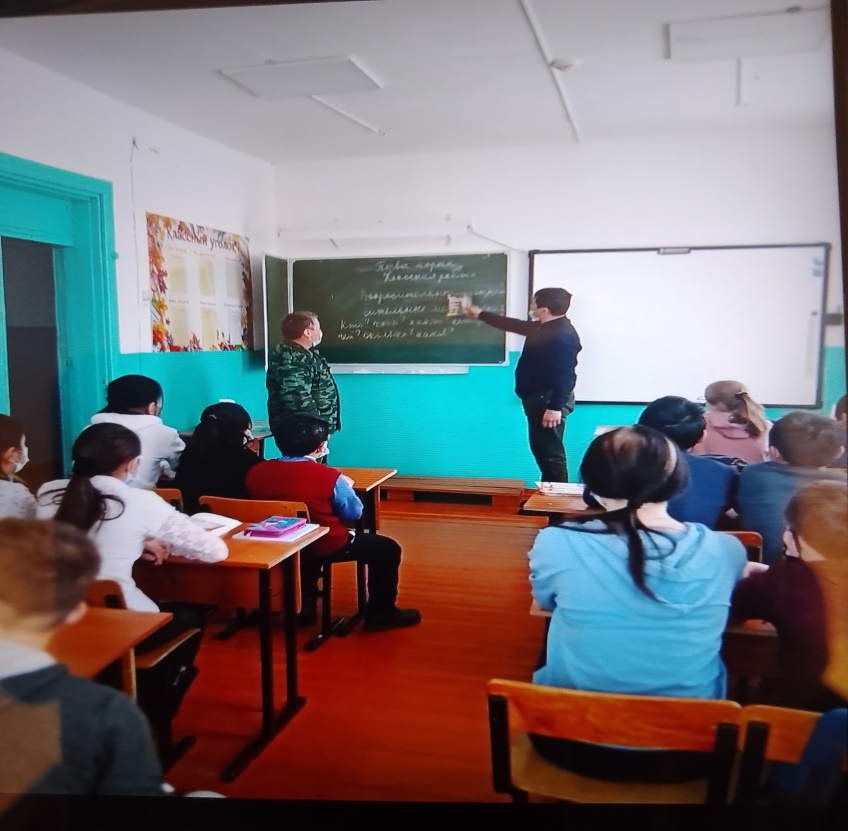 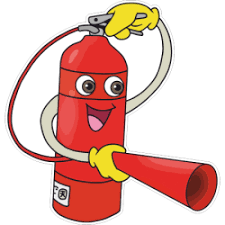 Утром, вечером и днем
Осторожней будь с огнем
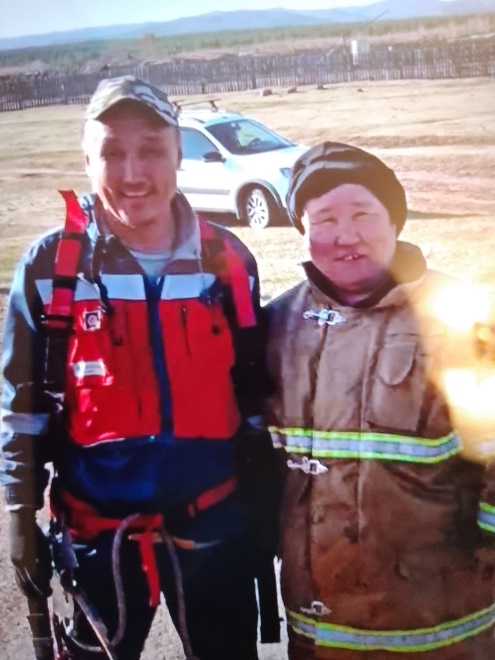 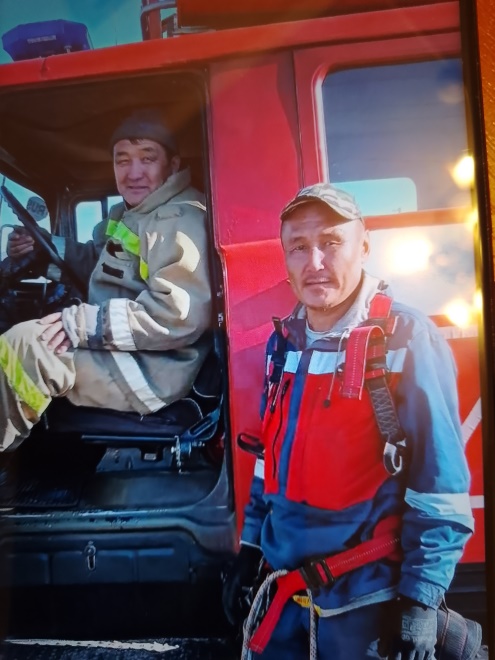 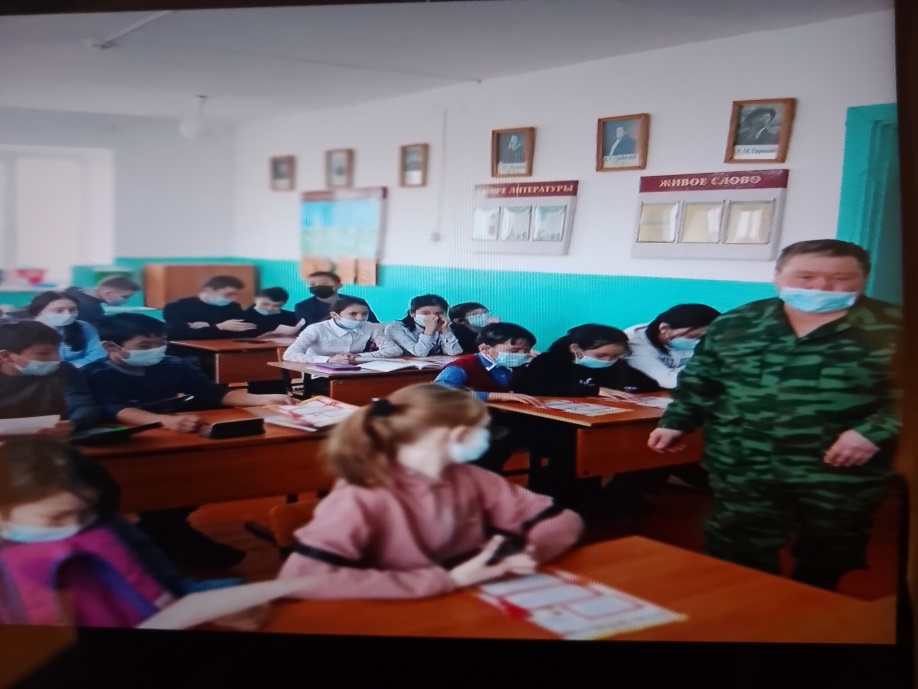 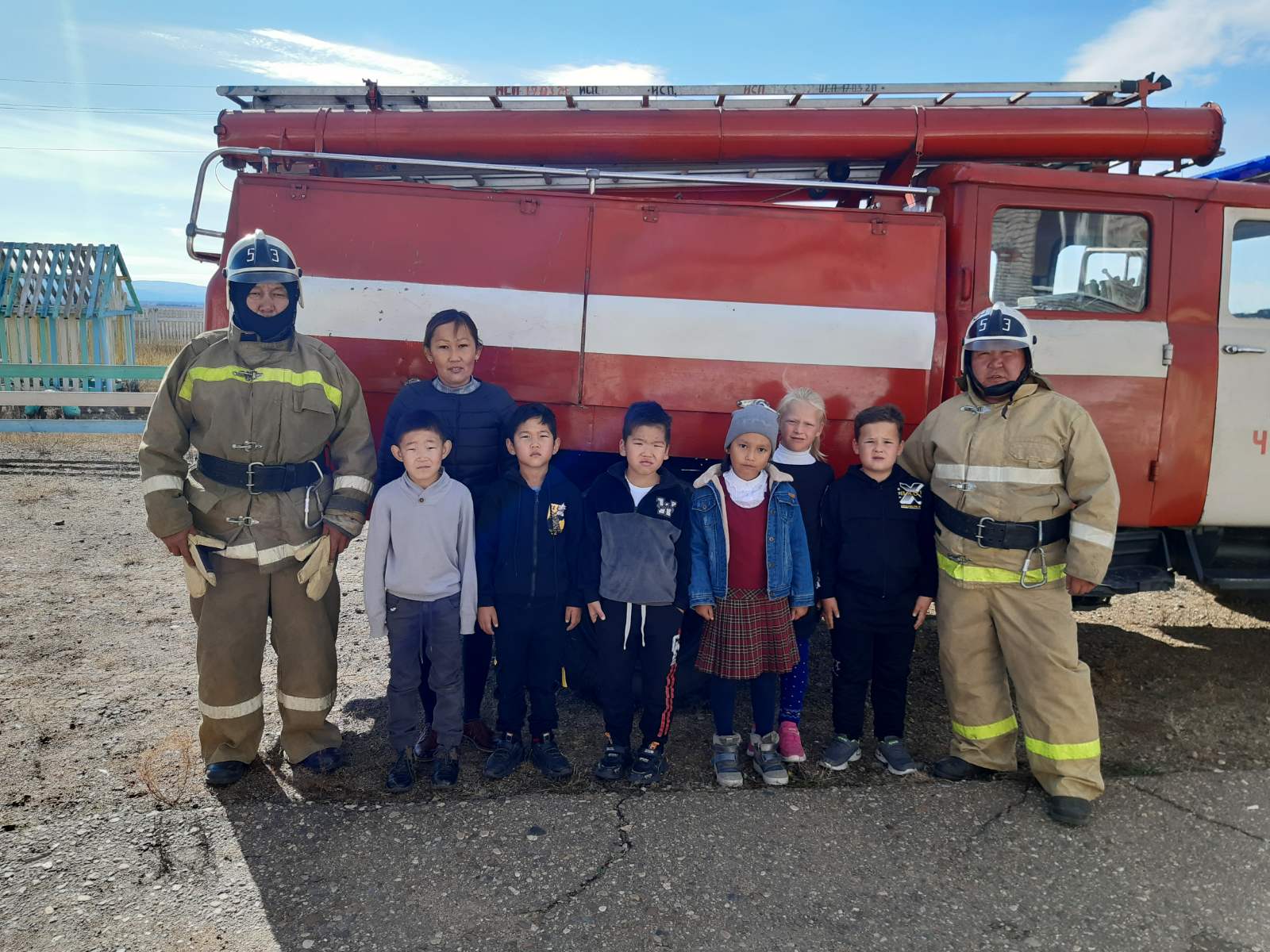